March 2024
2024 March RR-TAG Supplementary Materials
Date: 14 March 2024
Authors:
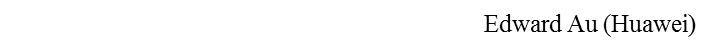 Slide 1
March 2024
Opening meeting (TUE AM2, 12 March 2024)
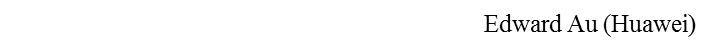 Slide 2
March 2024
Item 1.3:  Registration reminder
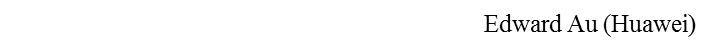 Slide 3
March 2024
Registration is required to attend this meeting
The 2024 March IEEE 802 plenary session is held mixed mode via a paid registration fee, from 10 March 2024 to 15 March 2024.		

This meeting is part of the IEEE 802 plenary.  It is an credited session.

You must pay the registration fee whether attending in-person or remotely.  If you have not already done so, register at: 
https://web.cvent.com/event/1fb7683a-77e3-48fe-a703-472af68d3ee5/regProcessStep1 

If you do not intend to register for this session you must leave this meeting and, if you have logged attendance on IMAT, please email the 802.18 chair or a vice chair to have your attendance cancelled

At conclusion of each of the 802.18 meetings this week, the Webex log and IMAT will be reviewed.  No payment, become deadbeat and lose voting rights in all groups, after 60-day grace.
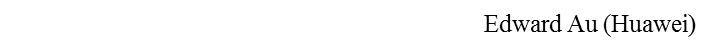 Slide 4
March 2024
Item 1.4:  Review and approve agenda
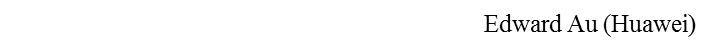 Slide 5
March 2024
Review and approve the 802.18 opening agenda
Motion #1 (Internal):  To approve the agenda as shown in the “RR-TAG Opening Agenda” tab of the document 18-24/0011r3. 
Moved:  Paul Nikolich
Seconded:  Stuart Kerry
Discussion:  Added a contribution to the General discussion item if time permits today.  If no, consider it on Thursday AM or a future teleconference call  
Vote:  Approved with unanimous consent
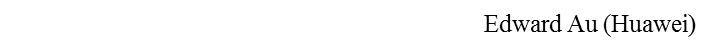 Slide 6
March 2024
Item 1.5:  Voter list update
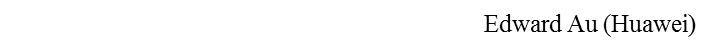 Slide 7
March 2024
Change in membership
Membership as of 19 January 2024
55 voters (including 8 on LMSC)
6 nearly voters
14 aspirants 

Membership as of the opening meeting on 12 March 2024
58 voters (including 8 on LMSC)
3 nearly voters
14 aspirants
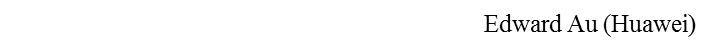 Slide 8
March 2024
Item 2.1:  Policies and procedures (P&Ps)
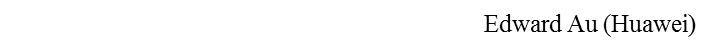 Slide 9
March 2024
IEEE 802 required notices
Affiliation:  https://standards.ieee.org/faqs/affiliation/ 
  Be sure to announce your name, affiliation, employer, and clients the first time you speak. 
Anti-Trust:  https://standards.ieee.org/wp-content/uploads/2022/02/antitrust.pdf 
IEEE 802 WG Policies and Procedures:  http://www.ieee802.org/devdocs.shtml  
Patent & administration:  https://standards.ieee.org/about/sasb/patcom/materials.html  
Copyright notice:  https://standards.ieee.org/faqs/copyrights/#1 
  Call for essential patents & copyright notice: the RR-TAG does not do standards, though all should be aware.
IEEE SA Standards Board Operations Manual:  https://standards.ieee.org/about/policies/opman/
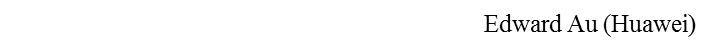 Slide 10
March 2024
Guidelines for IEEE SA Meetings
All IEEE SA standards meetings shall be conducted in compliance with all applicable laws, including antitrust and competition laws. 
Don’t discuss the interpretation, validity, or essentiality of patents/patent claims. 
Don’t discuss specific license rates, terms, or conditions.
Relative costs of different technical approaches that include relative costs of patent licensing terms may be discussed in standards development meetings. 
Technical considerations remain the primary focus
Don’t discuss or engage in the fixing of product prices, allocation of customers, or division of sales markets.
Don’t discuss the status or substance of ongoing or threatened litigation.
Don't be silent if inappropriate topics are discussed. Formally object to the discussion immediately.
---------------------------------------------------------------   
For more details, see IEEE SA Standards Board Operations Manual, clause 5.3.10 and Antitrust and Competition Policy: What You Need to Know at http://standards.ieee.org/develop/policies/antitrust.pdf 

If you have questions, contact the IEEE SA Standards Board Patent Committee Administrator 
at patcom@ieee.org
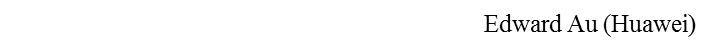 Slide 11
March 2024
Participant behavior in IEEE SA activities is guided by the IEEE Codes of Ethics & Conduct
All participants in IEEE SA activities are expected to adhere to the core principles underlying the:
IEEE Code of Ethics
IEEE Code of Conduct
The core principles of the IEEE Codes of Ethics & Conduct are to:
Uphold the highest standards of integrity, responsible behavior, and ethical and professional conduct
Treat people fairly and with respect, to not engage in harassment, discrimination, or retaliation, and to protect people's privacy.
Avoid injuring others, their property, reputation, or employment by false or malicious action
The most recent versions of these Codes are available at http://www.ieee.org/about/corporate/governance
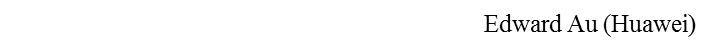 Slide 12
March 2024
Participants in the IEEE SA “individual process” shall act independently of others, including employers
The IEEE SA Standards Board Bylaws require that “participants in the IEEE standards development individual process shall act based on their qualifications and experience”
This means participants:
Shall act & vote based on their personal & independent opinions derived from their expertise, knowledge, and qualifications
Shall not act or vote based on any obligation to or any direction from any other person or organization, including an employer or client, regardless of any  external commitments, agreements, contracts, or orders
Shall not direct the actions or votes of other participants or retaliate against other participants for fulfilling their responsibility to act & vote based on their  personal & independently developed opinions
By participating in standards activities using the “individual process”, you are deemed to accept these requirements; if you are unable to satisfy these requirements then you shall immediately cease any participation.
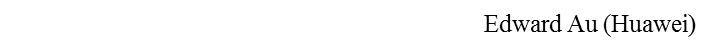 Slide 13
March 2024
IEEE-SA standards activities shall allow the fair & equitable consideration of all viewpoints
The IEEE SA Standards Board Bylaws (clause 5.2.1.3) specifies that “the standards development process shall not be dominated by any single interest category, individual, or organization”
	– 	This means no participant may exercise “authority, leadership, or influence by  reason of superior leverage, strength, or representation to the exclusion of fair  and equitable consideration of other viewpoints” or “to hinder the progress of the  standards development activity”
This rule applies equally to those participating in a standards development project and to that project’s leadership group
Any person who reasonably suspects that dominance is occurring in a standards development project is encouraged to bring the issue to the attention of the Standards Committee or the project’s IEEE SA Program Manager
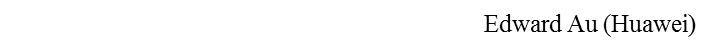 Slide 14
March 2024
Item 2.2:  Meeting decorum and reminders
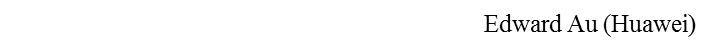 Slide 15
March 2024
Recording attendance and meeting reminders
Recording attendance:
IMAT is used for this session
https://imat.ieee.org/my-site/home

Meeting reminders
Please ensure that the following information is listed correctly when joining the call: “FIRST NAME LAST NAME, Affiliation” 
Remember to mute when not speaking, thank you
Press are required (i.e., anyone reporting publicly on this meeting) to announce their presence (per IEEE SA Standards Board Operations Manual)
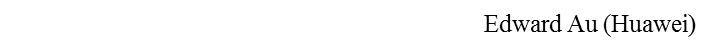 Slide 16
March 2024
Meeting logistics
Mixed-mode meeting
In person:   
The meeting venue is Hyatt Regency Denver at Colorado Convention Center, Denver, CO, USA
Must join the meeting via Webex for queue and voting management (see below) with audio and video disabled.
Remote:  
Join the meeting via Webex with video disabled. 
Set your audio as “Music mode”.  See slide 19 of the mixed-mode meeting AV training for details.
Call-in info 
Available at Google Calendar

Queue and voting management
Regardless of your participation type, 
When you want to be on the queue for comment, please type “Q” or “q” in the Webex chat window 
For non-officer election agendas, please cast your vote for any straw poll or motion using Webex
For officer election agendas, please cast your vote for motion using DirectVote Line
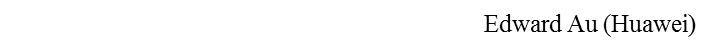 Slide 17
March 2024
Reciprocal credit
Reciprocal credit is provided to IEEE 802.18 voters for attendance at IEEE 802.11 on Tuesday AM2 and Thursday AM1 
The IEEE 802.11 and IEEE 802.18 officers audit the credited results for these time periods.
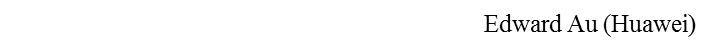 Slide 18
March 2024
Meeting at a glance
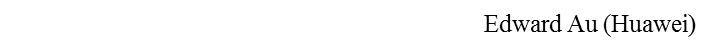 Slide 19
March 2024
Item 3.1:  Meeting minutes
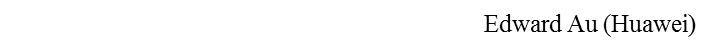 Slide 20
March 2024
Review and approve the 2024 January interim minutes
Motion #2 (Internal):  To approve the meeting minutes of the RR-TAG 2024 January interim session as shown in the document 18-24/0014r0, with editorial privilege for the IEEE 802.18 Chair. 
Moved:  Al Petrick
Seconded:  kimin Palm
Discussion:  None
Vote:  Approved with unanimous consent
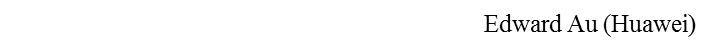 Slide 21
March 2024
Item 4:  Old business
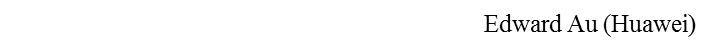 Slide 22
March 2024
Status of ongoing consultations
Tracking document:  18-24/0001
Pending for interested members to prepare response in the order of internal deadline:
10:30am MT, Tuesday, 12 March 2024
Norway Nkom:  Consultation on future use of free resources in the frequency band 87.5-108 MHz
8:00am MT, Thursday, 14 March 2024
Brazil ANATEL:  Granting Subsidy on the demand for radiofrequency spectrum in Brazil
US FCC:  6 GHz Second Further Notice of Proposed Rulemaking
US NSF:  Request for Information on the National Spectrum Research and Development Plan
3pm ET, Thursday, 21 March 2024
Canada RABC:  RSS-295 Issue 1: Licence-Exempt Radio Apparatus Operating in the Frequency Bands 116-123 GHz, 174.8-182 GHz, 185-190 GHz and 244-246 GHz
3pm ET, Thursday, 18 April 2024
Thailand NBTC:  Draft amendment to technical standards for telecommunications equipment and equipment using the frequency 5.925 – 6.425 GHz
Canada RABC:  RSS-210 Issue 11: Licence-Exempt Radio Apparatus: Category I Equipment
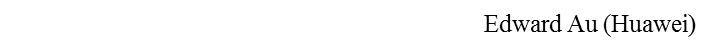 Slide 23
March 2024
US Federal Communications Commission (FCC)’s consultation
Consultation:  6 GHz Second Further Notice of Proposed Rulemaking
Publication date:  26 February 2024
Closing date for response:  27 March 2024
Internal 802.18 deadline:  08:00am MT, 14 March 2024
For details, please visit 
https://www.federalregister.gov/documents/2024/02/26/2023-28620/unlicensed-use-of-the-6-ghz-band-and-expanding-flexible-use-in-mid-band-spectrum-between-37-and-24
Draft response
18-24/0007
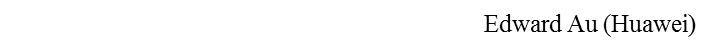 Slide 24
March 2024
General discussion items (1)
Europe, Middle East, and Africa
European Commission
ETSI BRAN
March 2024 update
CEPT
Update on UWB Regulation Framework in Europe
Overview on CEPT ECC Report in PC on OOB limits for VLB RLAN in 6 GHz
UK Ofcom
Other countries/regions
UAE TDRA announced its decision on the technical requirements on Ultra-Wide Band and Short Range Devices following the consultation in July 2023.
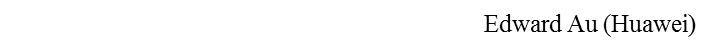 Slide 25
March 2024
General discussion items (2)
Americas
USA 
On 20 February 2024, National Science Foundation released a Request for Information on the National Spectrum Research and Development Plan.  The submission deadline is 21 March 2024.
The March 2024 Open Commission Meeting is scheduled at 10:30am ET on 14 March 2024.
Canada
Other countries/regions
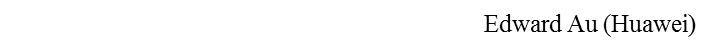 Slide 26
March 2024
General discussion items (3)
Asia Pacific
APT
Other countries/regions
On 1 March 2024, Hong Kong Communications Authority announced to assign a total of 400 MHz of spectrum in 6570 MHz - 6770 MHz and 6925 MHz -7125 MHz band by way of auction for the provision of public mobile services.
On 5 March 2024, Malaysia’s Malaysian Communications and Multimedia Commission (MCMC) published the latest version of class assignment for different classes of devices with technical conditions including the maximum transmit power field strengths/conditions.  
India TRAI organizes an Open House Discussion (OHD) on the Consultation Paper on “Open and De-licensed use of Unused or Limited Used Spectrum Bands for Demand Generation for Limited Period in Tera Hertz Range” on 8 March 2024.
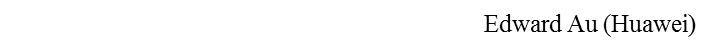 Slide 27
March 2024
General discussion items (4)
ITU-R
Liaison from ITU-R Radiocommunication Study Group 7 QUESTION ITU-R 236-3/7
Liaison from ITU-R Working Party 5D re: WRC-27 agenda item 1.7
Liaison from ITU-R Working Party 5D re: the proposed development process of Revision 3 of the ITU.R Recommendation M.2150
On 15 February 2024, NGMN publishes ITU-R Framework for IMT-2030: Review and Future Direction.
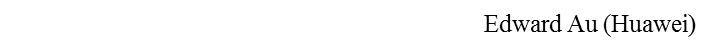 Slide 28
March 2024
Item 5:  New business
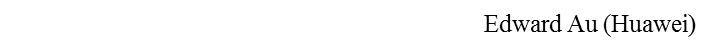 Slide 29
March 2024
Item 5.1:  Announcements
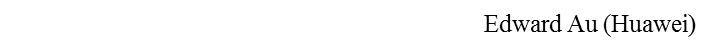 Slide 30
March 2024
Designation of Individual Experts
Individual experts who attend electronically for a specific purpose/presentation can be designated as such by the RR-TAG Chair and receive a registration fee waiver and limited attendance rights.
See section 5 in https://mentor.ieee.org/802-ec/dcn/17/ec-17-0090-26-0PNP-ieee-802-lmsc-operations-manual.pdf
The Working Group Chair may designate specific individual experts who are allowed to participate in Working Group discussions via electronic means during an in-person meeting for the benefit of the group. These individuals are not considered to be attending the meeting and so they are not required to pay meeting fees and they do not get participation credit. The participation of these individuals should be limited to specific technical topics. Such participation shall be documented in the minutes of the Working Group meeting.

The individual listed below is hereby designated as specific individual expert on their respective topics and subject to the restrictions and benefits described in the IEEE 802 Operations Manual.
Aleksander Sołtysik (Chair, Radio Spectrum Policy Group)
Attendance is limited to the closing meeting timeslot of the March 2024 plenary in which the respective presentation is scheduled.
Slide 31
Edward Au (Huawei)
March 2024
Item 5.2:  Officer election
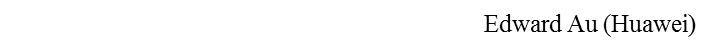 Slide 32
March 2024
Timeline
The officer elected positions, including Chair and Vice Chair(s), are open for election in the IEEE 802 March 2024 mixed-mode plenary.
Nominations opened on Sunday, 10 February 2024, received and closed at the end of Monday, 11 March 2024. 
Introductory statements made by each candidate with Q&A today.
Elections take place using DirectVote Line during the IEEE 802.18 closing meeting on Thursday, 14 March 2024. 
The Chair and Vice Chair(s) are subject to confirmation by IEEE 802 EC on Friday, 15 March 2024.
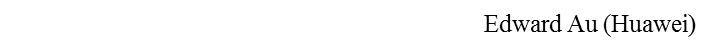 Slide 33
March 2024
Candidate introduction and Q&A
Chair candidate:
Edward Au (Huawei Technologies)

Vice Chair candidates (in alphabetical order of their family names):
Stuart Kerry (OK-Brit; Self)
Gaurav Patwardhan (Hewlett Packard Enterprise)
Al Petrick (Skywork Solution)
Ben Rolfe (Blind Creek Associates)
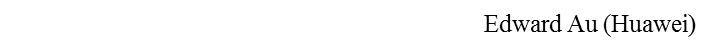 Slide 34
March 2024
Closing meeting (THU AM1, 14 March 2024)
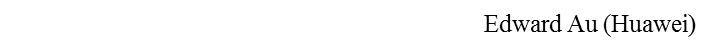 Slide 35
March 2024
Item 1.3:  Registration reminder
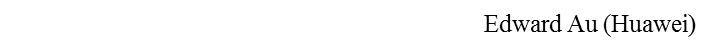 Slide 36
March 2024
Registration is required to attend this meeting
The 2024 March IEEE 802 plenary session is held mixed mode via a paid registration fee, from 10 March 2024 to 15 March 2024.		

This meeting is part of the IEEE 802 plenary.  It is an credited session.

You must pay the registration fee whether attending in-person or remotely.  If you have not already done so, register at: 
https://web.cvent.com/event/1fb7683a-77e3-48fe-a703-472af68d3ee5/regProcessStep1 

If you do not intend to register for this session you must leave this meeting and, if you have logged attendance on IMAT, please email the 802.18 chair or a vice chair to have your attendance cancelled

At conclusion of each of the 802.18 meetings this week, the Webex log and IMAT will be reviewed.  No payment, become deadbeat and lose voting rights in all groups, after 60-day grace.
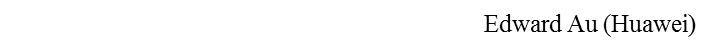 Slide 37
March 2024
Item 1.4:  Review and approve agenda
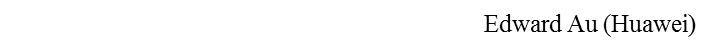 Slide 38
March 2024
Review and approve the 802.18 closing agenda
Motion #3 (Internal):  To approve the agenda as shown in the “RR-TAG Closing Agenda” tab of the document 18-24/0011r5. 
Moved:  Hassan Yaghoobi
Seconded:  Rich Kennedy
Discussion:  Removed the agenda item 4.1.2.
Vote:  Approved with unanimous consent.
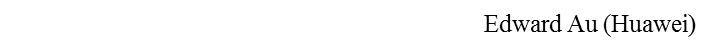 Slide 39
March 2024
Item 2.1:  Policies and procedures (P&Ps)
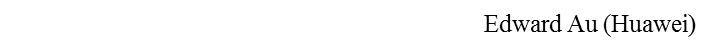 Slide 40
March 2024
IEEE 802 required notices
Affiliation:  https://standards.ieee.org/faqs/affiliation/ 
  Be sure to announce your name, affiliation, employer, and clients the first time you speak. 
Anti-Trust:  https://standards.ieee.org/wp-content/uploads/2022/02/antitrust.pdf 
IEEE 802 WG Policies and Procedures:  http://www.ieee802.org/devdocs.shtml  
Patent & administration:  https://standards.ieee.org/about/sasb/patcom/materials.html  
Copyright notice:  https://standards.ieee.org/faqs/copyrights/#1 
  Call for essential patents & copyright notice: the RR-TAG does not do standards, though all should be aware.
IEEE SA Standards Board Operations Manual:  https://standards.ieee.org/about/policies/opman/
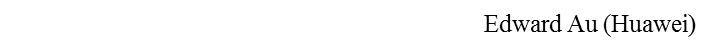 Slide 41
March 2024
Guidelines for IEEE SA Meetings
All IEEE SA standards meetings shall be conducted in compliance with all applicable laws, including antitrust and competition laws. 
Don’t discuss the interpretation, validity, or essentiality of patents/patent claims. 
Don’t discuss specific license rates, terms, or conditions.
Relative costs of different technical approaches that include relative costs of patent licensing terms may be discussed in standards development meetings. 
Technical considerations remain the primary focus
Don’t discuss or engage in the fixing of product prices, allocation of customers, or division of sales markets.
Don’t discuss the status or substance of ongoing or threatened litigation.
Don't be silent if inappropriate topics are discussed. Formally object to the discussion immediately.
---------------------------------------------------------------   
For more details, see IEEE SA Standards Board Operations Manual, clause 5.3.10 and Antitrust and Competition Policy: What You Need to Know at http://standards.ieee.org/develop/policies/antitrust.pdf 

If you have questions, contact the IEEE SA Standards Board Patent Committee Administrator 
at patcom@ieee.org
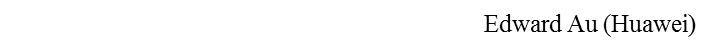 Slide 42
March 2024
Participant behavior in IEEE SA activities is guided by the IEEE Codes of Ethics & Conduct
All participants in IEEE SA activities are expected to adhere to the core principles underlying the:
IEEE Code of Ethics
IEEE Code of Conduct
The core principles of the IEEE Codes of Ethics & Conduct are to:
Uphold the highest standards of integrity, responsible behavior, and ethical and professional conduct
Treat people fairly and with respect, to not engage in harassment, discrimination, or retaliation, and to protect people's privacy.
Avoid injuring others, their property, reputation, or employment by false or malicious action
The most recent versions of these Codes are available at http://www.ieee.org/about/corporate/governance
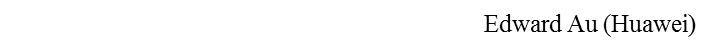 Slide 43
March 2024
Participants in the IEEE SA “individual process” shall act independently of others, including employers
The IEEE SA Standards Board Bylaws require that “participants in the IEEE standards development individual process shall act based on their qualifications and experience”
This means participants:
Shall act & vote based on their personal & independent opinions derived from their expertise, knowledge, and qualifications
Shall not act or vote based on any obligation to or any direction from any other person or organization, including an employer or client, regardless of any  external commitments, agreements, contracts, or orders
Shall not direct the actions or votes of other participants or retaliate against other participants for fulfilling their responsibility to act & vote based on their  personal & independently developed opinions
By participating in standards activities using the “individual process”, you are deemed to accept these requirements; if you are unable to satisfy these requirements then you shall immediately cease any participation.
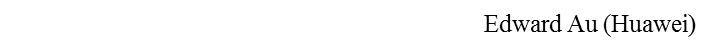 Slide 44
March 2024
IEEE-SA standards activities shall allow the fair & equitable consideration of all viewpoints
The IEEE SA Standards Board Bylaws (clause 5.2.1.3) specifies that “the standards development process shall not be dominated by any single interest category, individual, or organization”
	– 	This means no participant may exercise “authority, leadership, or influence by  reason of superior leverage, strength, or representation to the exclusion of fair  and equitable consideration of other viewpoints” or “to hinder the progress of the  standards development activity”
This rule applies equally to those participating in a standards development project and to that project’s leadership group
Any person who reasonably suspects that dominance is occurring in a standards development project is encouraged to bring the issue to the attention of the Standards Committee or the project’s IEEE SA Program Manager
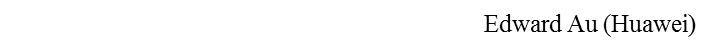 Slide 45
March 2024
Item 2.2:  Meeting decorum and reminders
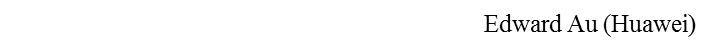 Slide 46
March 2024
Recording attendance and meeting reminders
Recording attendance:
IMAT is used for this session
https://imat.ieee.org/my-site/home

Meeting reminders
Please ensure that the following information is listed correctly when joining the call: “FIRST NAME LAST NAME, Affiliation” 
Remember to mute when not speaking, thank you
Press are required (i.e., anyone reporting publicly on this meeting) to announce their presence (per IEEE SA Standards Board Operations Manual)
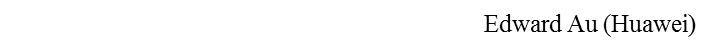 Slide 47
March 2024
Meeting logistics
Mixed-mode meeting
In person:   
The meeting venue is Hyatt Regency Denver at Colorado Convention Center, Denver, CO, USA
Must join the meeting via Webex for queue and voting management (see below) with audio and video disabled.
Remote:  
Join the meeting via Webex with video disabled. 
Set your audio as “Music mode”.  See slide 19 of the mixed-mode meeting AV training for details.
Call-in info 
Available at Google Calendar

Queue and voting management
Regardless of your participation type, 
When you want to be on the queue for comment, please type “Q” or “q” in the Webex chat window 
For non-officer election agendas, please cast your vote for any straw poll or motion using Webex
For officer election agendas, please cast your vote for motion using DirectVote Line
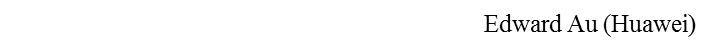 Slide 48
March 2024
Reciprocal credit
Reciprocal credit is provided to IEEE 802.18 voters for attendance at IEEE 802.11 on Tuesday AM2 and Thursday AM1 
The IEEE 802.11 and IEEE 802.18 officers audit the credited results for these time periods.
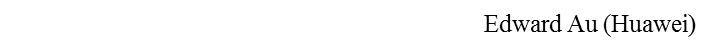 Slide 49
March 2024
Item 3:  New business (Part 1)
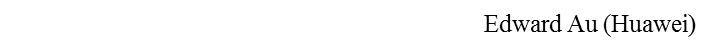 Slide 50
March 2024
Item 3.1:  Announcements
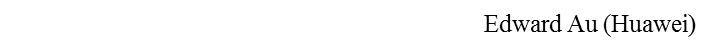 Slide 51
March 2024
Designation of Individual Experts
Individual experts who attend electronically for a specific purpose/presentation can be designated as such by the RR-TAG Chair and receive a registration fee waiver and limited attendance rights.
See section 5 in https://mentor.ieee.org/802-ec/dcn/17/ec-17-0090-26-0PNP-ieee-802-lmsc-operations-manual.pdf
The Working Group Chair may designate specific individual experts who are allowed to participate in Working Group discussions via electronic means during an in-person meeting for the benefit of the group. These individuals are not considered to be attending the meeting and so they are not required to pay meeting fees and they do not get participation credit. The participation of these individuals should be limited to specific technical topics. Such participation shall be documented in the minutes of the Working Group meeting.

The individual listed below is hereby designated as specific individual expert on their respective topics and subject to the restrictions and benefits described in the IEEE 802 Operations Manual.
Aleksander Sołtysik (Chair, Radio Spectrum Policy Group)
Julia Inmaculada Criado Casado (Vice Chair, Radio Spectrum Policy Group)
Attendance is limited to the closing meeting timeslot of the March 2024 plenary in which the respective presentation is scheduled.
Slide 52
Edward Au (Huawei)
March 2024
Item 3.2:  Members enrichment activities
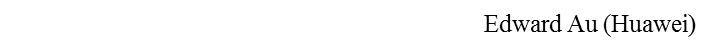 Slide 53
March 2024
Enrichment activities
Invited presentation
Title:  The RSPG Work Programme for 2024-2025
Author:  Dr. Aleksander Sołtysik (Chair, Radio Spectrum Policy Group)
Document: 18-24/0025
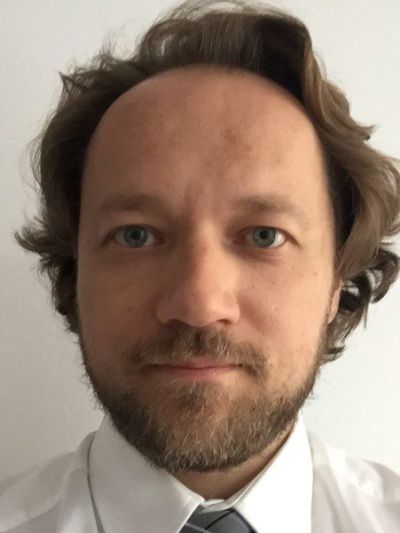 Source: Aleksander Soltysik
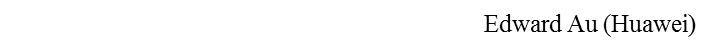 Slide 54
March 2024
Past Enrichment activities
May 2023 interim:  An overview of the European spectrum regulation and the harmonised market of the European Union 
Presented by Guido Hiertz (Ericsson) and Sebastian Max (Ericsson)
July 2023 plenary:  Spectrum Sensibilities: 2030 and Beyond
Presented by Rich Kennedy (Bluetooth SIG)
September 2023 interim:  International spectrum regulatory process: 2023 World Radiocommunication Conference - 6 GHz Spectrum
Presented by Alex Roytblat (Wi-Fi Alliance)
November 2023 plenary:  A Look Inside the U.S. Federal Communications Commission
Presented by Tim Jeffries (Futurewei)
January 2024 interim:  CEPT current work on higher power WAS/RLAN in the 6GHz lower band using a dynamic spectrum usage coordination 
Presented by Andrea Mora (ANFR)
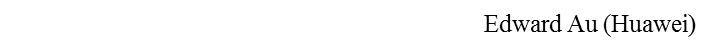 Slide 55
March 2024
Item 4:  Old business
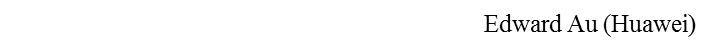 Slide 56
March 2024
Status of ongoing consultations
Tracking document:  18-24/0001
Pending for interested members to prepare response in the order of internal deadline:
10:30am MT, Tuesday, 12 March 2024
Norway Nkom:  Consultation on future use of free resources in the frequency band 87.5-108 MHz
8:00am MT, Thursday, 14 March 2024
Brazil ANATEL:  Granting Subsidy on the demand for radiofrequency spectrum in Brazil
US FCC:  6 GHz Second Further Notice of Proposed Rulemaking
US NSF:  Request for Information on the National Spectrum Research and Development Plan
3pm ET, Thursday, 21 March 2024
Canada RABC:  RSS-295 Issue 1: Licence-Exempt Radio Apparatus Operating in the Frequency Bands 116-123 GHz, 174.8-182 GHz, 185-190 GHz and 244-246 GHz
3pm ET, Thursday, 18 April 2024
Thailand NBTC:  Draft amendment to technical standards for telecommunications equipment and equipment using the frequency 5.925 – 6.425 GHz
Canada RABC:  RSS-210 Issue 11: Licence-Exempt Radio Apparatus: Category I Equipment
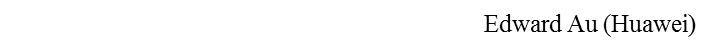 Slide 57
March 2024
US Federal Communications Commission (FCC)’s consultation (1)
Consultation:  6 GHz Second Further Notice of Proposed Rulemaking
Publication date:  26 February 2024
Closing date for response:  27 March 2024
Internal 802.18 deadline:  08:00am MT, 14 March 2024
For details, please visit 
https://www.federalregister.gov/documents/2024/02/26/2023-28620/unlicensed-use-of-the-6-ghz-band-and-expanding-flexible-use-in-mid-band-spectrum-between-37-and-24
Draft response
18-24/0007
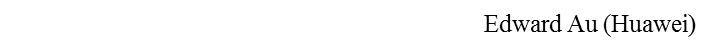 Slide 58
March 2024
US Federal Communications Commission (FCC)’s consultation (2)
Motion #4 (External):  Move to approve document 18-24/0007r8 in response to the US Federal Communications Commission (FCC)’s consultation “6 GHz Second Further Notice of Proposed Rulemaking”, for review and approval by the IEEE 802 LMSC for submission to the FCC by the response deadline. The IEEE 802.18 Chair is authorized to make editorial changes as necessary.
Moved:  Hassan Yaghoobi
Seconded:  Lei Wang
Discussion:  None
Result:  Approved (22 Yes, 1 No, 5 Abstain)
NOTE:  The Chair did not vote
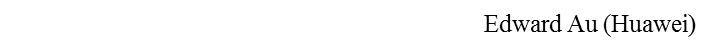 Slide 59
March 2024
General discussion items (1)
Europe, Middle East, and Africa
European Commission
ETSI BRAN
CEPT
Update on UWB Regulation Framework in Europe
Overview on CEPT ECC Report in PC on OOB limits for VLB RLAN in 6 GHz
Proposed feedback to the CEPT PC on draft ECC Report 355
UK Ofcom
Other countries/regions
UAE TDRA announced its decision on the technical requirements on Ultra-Wide Band and Short Range Devices following the consultation in July 2023.
Questions on emission limits for fixed-satellite Services in the bands 19.7 and 21.2 GHz
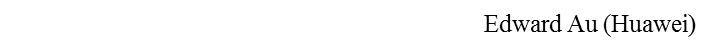 Slide 60
March 2024
General discussion items (2)
Americas
USA 
On 20 February 2024, National Science Foundation released a Request for Information on the National Spectrum Research and Development Plan.  The submission deadline is 21 March 2024.
The March 2024 Open Commission Meeting is scheduled at 10:30am ET on 14 March 2024.
Canada
Other countries/regions
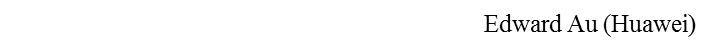 Slide 61
March 2024
General discussion items (3)
Asia Pacific
APT
Other countries/regions
On 1 March 2024, Hong Kong Communications Authority announced to assign a total of 400 MHz of spectrum in 6570 MHz - 6770 MHz and 6925 MHz -7125 MHz band by way of auction for the provision of public mobile services.
On 5 March 2024, Malaysia’s Malaysian Communications and Multimedia Commission (MCMC) published the latest version of class assignment for different classes of devices with technical conditions including the maximum transmit power field strengths/conditions.  
India TRAI organizes an Open House Discussion (OHD) on the Consultation Paper on “Open and De-licensed use of Unused or Limited Used Spectrum Bands for Demand Generation for Limited Period in Tera Hertz Range” on 8 March 2024.
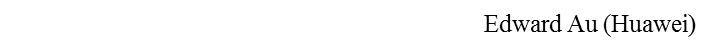 Slide 62
March 2024
General discussion items (4)
ITU-R
Liaison from ITU-R Radiocommunication Study Group 7 QUESTION ITU-R 236-3/7
Liaison from ITU-R Working Party 5D re: WRC-27 agenda item 1.7
Liaison from ITU-R Working Party 5D re: the proposed development process of Revision 3 of the ITU.R Recommendation M.2150
On 15 February 2024, NGMN publishes ITU-R Framework for IMT-2030: Review and Future Direction.
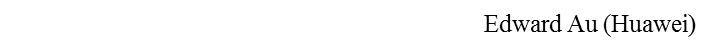 Slide 63
March 2024
Item 5:  New business (Part 2)
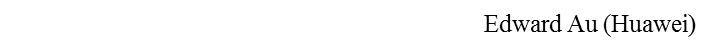 Slide 64
March 2024
Item 5.1:  Officer election
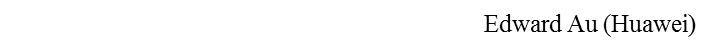 Slide 65
March 2024
Chair election
To be conducted by Jodi Haasz, IEEE SA program manager, using DirectVote Line

Motion #5 (External):  Confirm Edward Au as the IEEE 802.18 Chair
Moved: Guido Hiertz
Seconded: Tuncer Baykas
Result: Approved (32 Yes, 0 No, 1 Abstain)
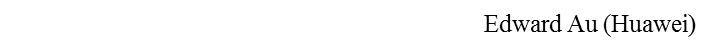 Slide 66
March 2024
Vice Chair(s) election (1)
To be conducted by Jodi Haasz, IEEE SA program manager, using DirectVote Line

Election #1:  802.18 Vice Chair - Vote for up to 2 individuals
Stuart Kerry:  14
Gaurav Patwardhan:  14
Al Petrick:  20
Ben Rolfe:  14

Election #2:  802.18 Vice Chair - Vote for up to 1 individual
Stuart Kerry:  10
Gaurav Patwardhan:  13
Ben Rolfe:  11
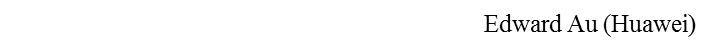 Slide 67
March 2024
Vice Chair(s) election (2)
Motion #6 (External):  Confirm Al Petrick as an IEEE 802.18 co-Vice Chair
Moved:  Dorothy Stanley
Seconded:  kiwin Palm
Result:  Approved (27 Yes, 1 No, 2 Abstain)

Motion #7 (External):  Confirm Gaurav Patwardhan as an IEEE 802.18 co-Vice Chair
Moved:  Hassan Yaghoobi
Seconded:  Marc Emmelmann
Result:  Approved (28 Yes, 2 No, 3 Abstain)
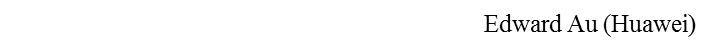 Slide 68
March 2024
Item 6:  Closing formalities
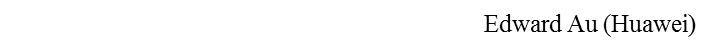 Slide 69
March 2024
Future RR-TAG meetings
*Call in info is available at the 802.18 Google Calendar
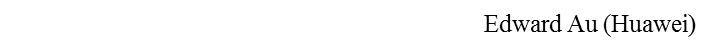 Slide 70
March 2024
Meeting and hotel reservation for the 2024 May interim
Credited session
Meeting reservation begins on 6 February 2024
Registration fee
Early Registration until 5 April 2024
US$ 600.00
Standard Registration until 3 May 2024
US$ 800.00
Late Registration after 3 May 2024
US$ 1000.00
Cancellation policy
Until 5 April 2024, cancellations will not incur a cancellation fee
After 5 April 2024 until 3 May 2024, cancellations will incur a US$ 150 cancellation fee
After 3 May 2024, cancellations will not receive any refund 
Please refer to the URL above for the exact terms and conditions.
Hotel reservation begins on 6 February 2024
Group rate is available until sold out or 5pm CEST, 9 April 2024.
Please refer to the URL above for the exact terms and conditions.
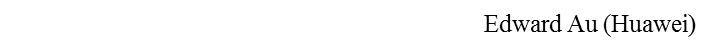 Slide 71
March 2024
Administrative motion on the weekly teleconference calls
Motion #8 (Internal):  The 802.18 Chair or Chair designee is directed to conduct, as necessary, the following weekly teleconference calls through 25 July 2024
RR-TAG calls on Thursdays at 15:00 ET for 55 mins

Moved:  Hassan Yaghoobi
Seconded:  John Kenney
Discussion:  None
Vote:  Approved with unanimous consent
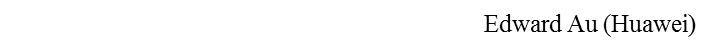 Slide 72
March 2024
Any other business
None
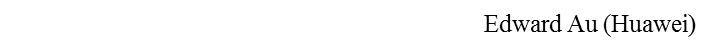 Slide 73
March 2024
Adjourn
Any objection to adjourn?  None.
Adjourn at 10:00am MT
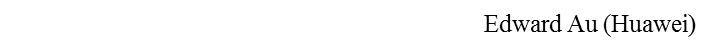 Slide 74